10. Poradenská intervence v profesním poradenství
Dagmar Svobodová
[Speaker Notes: Přecházíme k obsahu 10. tématu Poradenská intervence v profesním poradenství, které je členěno 
na 10.1, 10.2. a 10.3.]
10. Poradenská intervence v profesním poradenství
10.1 Předmět poradenské intervence v profesním poradenství

10.2  Jedinečné intervenční situace klientů

10.3 Eklektická konstrukce úkolově orientovaného a empaticky orientovaného poradenského přístupu
[Speaker Notes: Přecházíme k předmětu poradenské intervence v profesním poradenství.]
10.1 Předmět poradenské intervence v profesním poradenství
Ritbook (1997) konstatuje, že současné poradenské služby nabízejí poradenskou intervenci tak, aby klienti byli schopni plánovat a řídit vlastní profesní kariéru samostatně a kompetentně. 
S odkazem na samostatné a kompetentní řízení profesní kariéry lze poradcům doporučit uplatňovat poradenskou intervenci. 

Page a Wosket (1994) rozlišují tři typy poradenské intervence:

Prvním typem je poradenská intervence přinášející katarzi, která pomáhá klientovi se vyrovnat s pocity méněcennosti a uvolňovat napětí. 
Druhým typem poradenské intervence je katalytická intervence, která pomáhá poradenskému procesu v reflexi a řešení obtížných situací klienta prostřednictvím jeho sebe-učení. 
Třetím typem poradenské intervence je podporující intervence, která pozitivně hodnotí a potvrzuje klady práce klienta.
[Speaker Notes: Přecházíme k pravidlům poradenské intervence z hlediska efektivity poradenského procesu.]
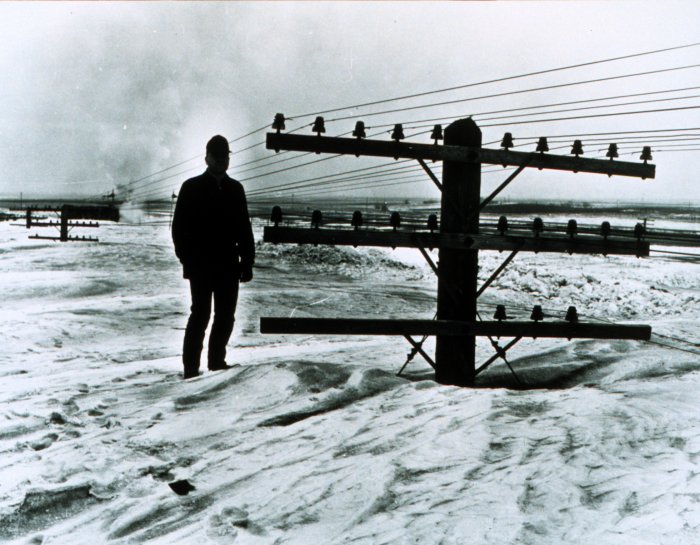 10.2  Jedinečné intervenční situace klientů
[Speaker Notes: 1) Nezmrznu v zimě? Bude dostatek elektrické energie?]
[Speaker Notes: 2) Vyřeším složitou šachovou partii?]
Z hlediska efektivity k principům poradenské intervence řadí Svoboda (1992) objektivitu, standardizaci, reliabilitu a validitu.
Poradenská intervence je objektivní tehdy, jsou-li podmínky k poradenské intervenci pro všechny její klienty stejné. 

Poradenská intervence je standardizovaná, jsou-li stanoveny její normy k prověření účinnosti jejich jednotlivých částí, jednotné instrukce a způsob její administrace. Termínu standardizace se ve poradenské intervenci používá v užším slova smyslu k stanovení jejich norem ve smyslu normalizace. Normalizací rozumíme možnost srovnání individuálních výsledků poradenské intervence s normami, které lze získat vyšetřením reprezentativního souboru klientů (respondentů). 

Reliabilita poradenské intervence označuje spolehlivost, se kterou je poradenská intervence vykonávána a vyhodnocována. Jedná se o přesnost vyhodnocení jejich účinků podle řešeného problému klienta. Reliabilita je v poradenské intervenci chápána z hlediska stability v  čase, ekvivalenci a vnitřní konsistenci. 

Validita poradenské intervence vypovídá o její praktické užitečnosti a uvádí, zda poradenská intervence skutečně řeší problém klienta, který je akutní. Empirická (praktická) validita udává pravděpodobnost shody mezi výsledkem poradenské intervence na jedné straně a diagnózou klienta na druhé straně. Paralelní (souběžná) validita udává, nakolik poradenská intervence zjišťuje aktuální stav problému klienta. Predikční (prognostická) validita je pravděpodobnost shody mezi výsledkem poradenské intervence a chováním klienta po určitém časovém odstupu. Pojmová (teoretická, konstrukční) validita určuje, které vlastnosti a proměnné poradenská intervence zkoumá a vyjadřuje stupeň shody mezi jejími výsledky a jejími implikacemi do poradenské práce s klienty.
[Speaker Notes: Přecházíme k jedinečným intervenčním situacím klientů v profesním poradenství.]
10.2  Jedinečné intervenční situace klientů
Jedinečné intervenční situace klientů jsou dány konstelací vnějších a vnitřních činitelů ovlivněné dopady vztahů. Kontext z hlediska zájmů a volba specifických postojů nebo odpovídajícího chování.
Thomasův teorém: je-li situace lidmi definována jako reálná, pak je reálná ve svých důsledcích, bihavioristická (situační analýza) = studium lidských reakcí na jedinečné situace
Reakce na situaci (podnět). Bez ohledu na situaci na objektivitu situace se klienti chovají podle toho, jak situaci rozumějí, resp. jak jedinečnou situaci definují.
[Speaker Notes: Přecházíme k sociální konstrukci reality intervenčních situací klientů]
[Speaker Notes: 3) Přejdu po špičkách bez pádu?]
[Speaker Notes: 4) Zakotvím zde?]
Sociální konstrukce reality (Berger, Luckmann)
Specifikum sociální reality spočívá v tom, že je průnikem objektivních daností se subjektivními interpretacemi a definicemi klienta.
Collins konstatuje, že změní-li se situace, může se změnit i chování, které se situací souvisí.
Neznámé, nejasné a nepřehledné situace = absence pravidel = vyvolávají stavy sociální anomie.
Význam situační podmíněnosti lidského chování je vyjádřen v konceptu indexikality, který zavedli etnometodologové.
[Speaker Notes: Příklady jedinečných intervenčních situací klientů:]
[Speaker Notes: 5) Najdeme, co hledáme?]
[Speaker Notes: 6) Doplujeme do cíle?]
10.3 Eklektická konstrukce úkolově orientovaného a empaticky orientovaného poradenského přístupu
Základem eklektické konstrukce poradenských přístupů v profesním poradenství  je metodický koncept úkolově orientovaného poradenského přístupu. 

Metodický koncept úkolově orientovaného poradenského přístupu splňuje požadavky eklektického modelu systematické selekce v pojetí Epsteinové. 

Tento fakt lze zdůvodnit skutečností, že úkolově orientovaný poradenský přístup v  poradenské práci s  klienty reflektuje širší sociální podmínky jedinečné intervenční situace klienta.
[Speaker Notes: Přecházíme k širším sociálním souvislostem intervenčních situací klientů.]
V uvedené souvislosti se zabývá řešením problémů klientů v širších sociálních souvislostech.
Lze konstatovat, že metodický koncept úkolově orientovaného poradenského přístupu na rozdíl od empaticky orientovaného pracuje jak s vnitřními, tak vnějšími faktory sociální situace. 

Vnitřní a vnější faktory jsou nutné k obnovení a udržení celkové životní rovnováhy klienta. 

Úkolově orientovaný poradenský přístup klade důraz nejen na identitu klienta a vnímání vlastních problémových situací, ale také na vhodnost reakcí klientů.

Model systematické selekce metodických konceptů úkolově orientovaného s empaticky orientovaným poradenským přístupem v  poradenské práci s klienty umožňuje podchytit metodické tendence terapeutizace poradenské práce s nimi.
[Speaker Notes: Přecházíme k „terapeutizaci“ poradenské práce v profesním poradenství.]
Terapeutizace poradenské práce redukuje intervenční situaci na stav osobnosti klienta a integruje ho do metodického konceptu úkolově orientovaného poradenského přístupu, aniž narušuje jeho konsistentní rámec.
Eklektický model systematické selekce metodických konceptů úkolově orientovaného poradenského přístupu a empaticky orientovaného poradenského přístupu identifikuje v podstatě metodiku poradenské práce s klienty. 

Metodiku poradenské práce s  klienty nabízí jak metodický koncept úkolově orientovaného poradenského přístupu, tak metodický koncept empaticky orientovaného poradenského přístupu. 

Z  daného hlediska je zde pojetí poradenské práce chápáno jako metodika poradenské intervence při řešení jedinečných intervenčních situací klientů.
[Speaker Notes: Klíčová slova: úkolový přístup, empatický přístup, poradenská práce, metodika poradenské intervence.]
[Speaker Notes: 7) Zachráníme se? Přecházíme k eklektické konstrukci poradenských přístupů (úkolový a empatický).]